Logistics
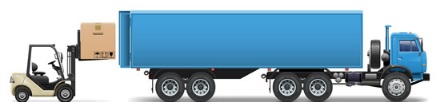 Guillaume Petit, Constant Fagnou, Alexia Sampré
Agenda
The importance of logistics in a company

The life of a product: 

The inbound: from the factory to the company
Internal movement inside the company
The outbound: From the company to the final client


Big Data and Logistics
1. The importance of logistics in a company
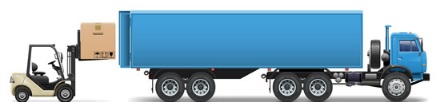 2. Life of a product
Inbound: 3 cases
Dropship commerce
Problem: expensive to grow online business and basic drop shipping doesn’t work
Solution: Manage drop shipping programs and exchange vital data with trading partners through a single connection point. 
Item information
Inventory
Order & shipment
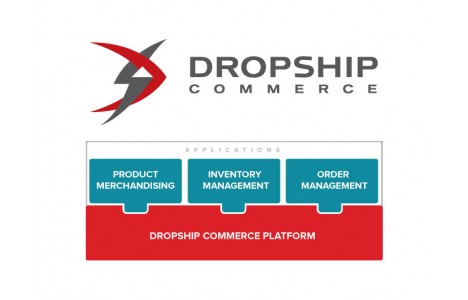 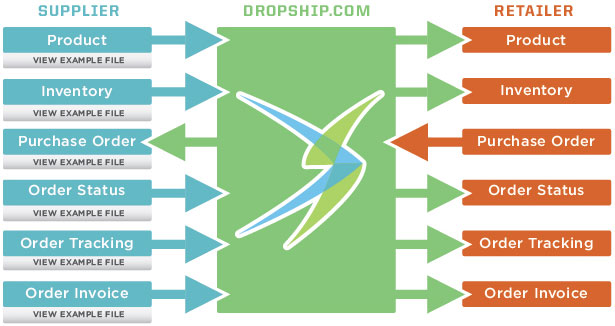 Transfix : « Technology driven, driver focused »
Problem: Waste of money because of the asymmetry of the information
Solution: Providing informations concerning trips and thus asymmetry information will match (trend 5)
- Fuel prices, weight stations, etc.
Users : Arnes and Noble, Samsung, SuperValu and J.Crew
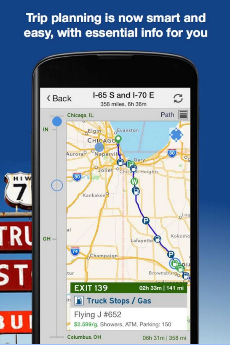 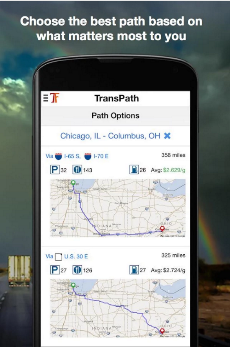 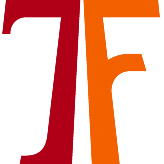 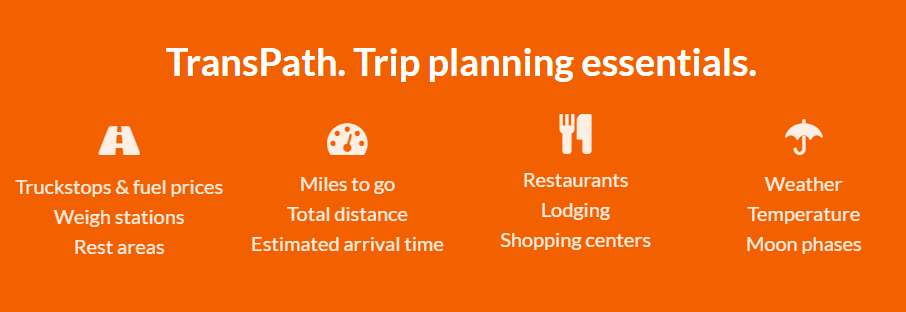 Weft inc.
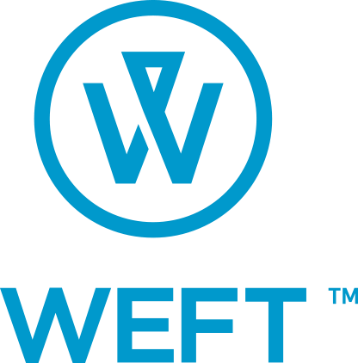 Problem: Lack of visibility in the supply chain management causing waste of money

Solution: Weft (trend 7 : Reducing complexity)
Real time Supply chain visibility (weather, port conditions, oil prices, etc,)
Avoid bottlenecks & delays
Keep cargo safe

Users: El Faro, Amazon’s ships
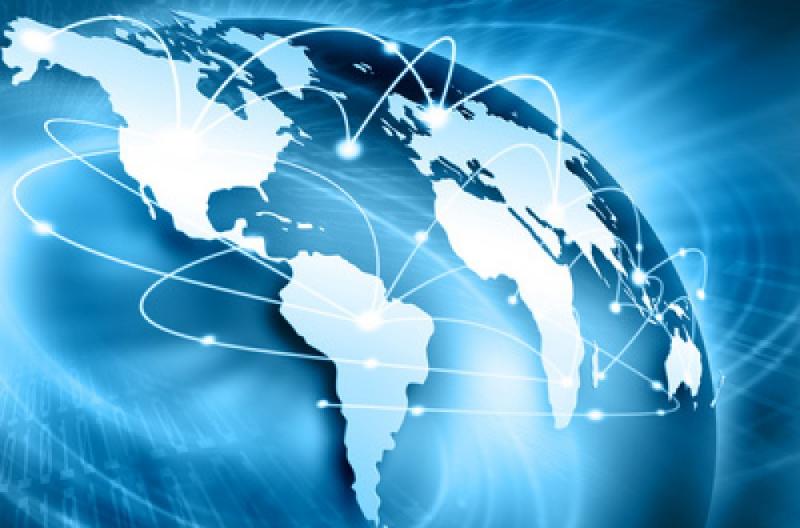 Internal Movement: 2 cases
DHL: Parcel Volume Prediction
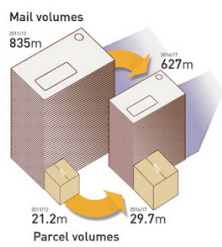 Use Big Data
Anticipate charge 
Allocate efficiently the resources 
Configure the distribution network 
Improve trajectories 
Predict evolution of the demand
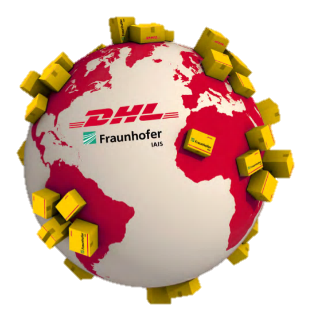 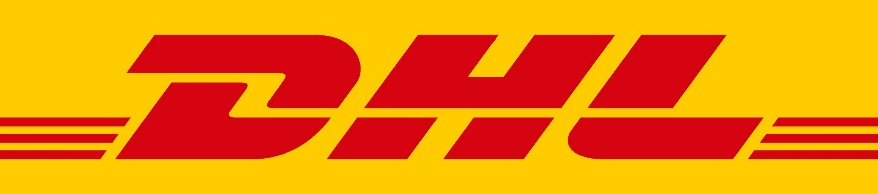 Oscaro.com
Company selling car spare parts
The motto is to deliver any spare part in less than 48h. 
How to deal efficiently with more than 500.000 references in the warehouse ?
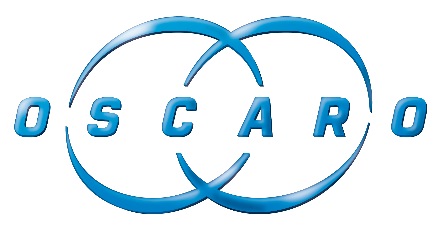 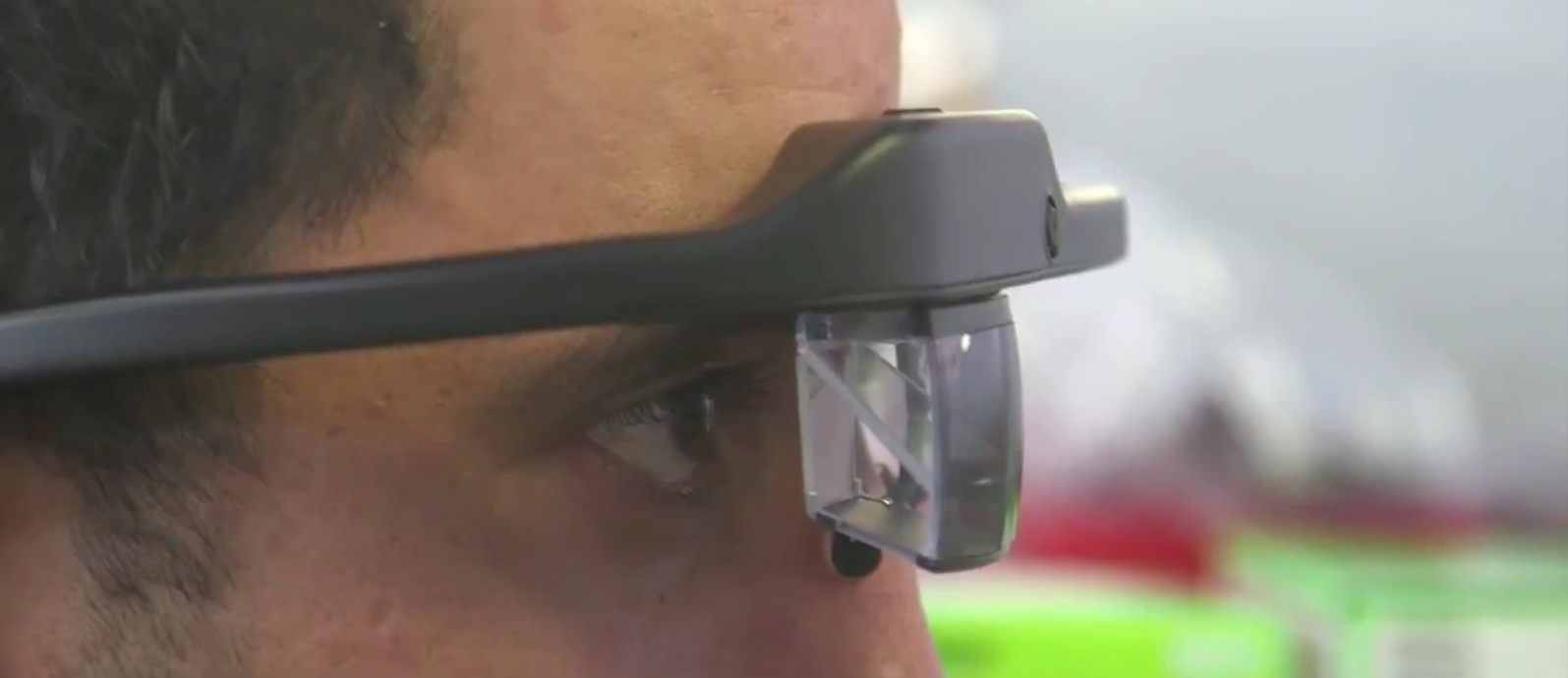 Outbond: 2 cases
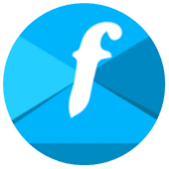 Amazon:3D printers delivery
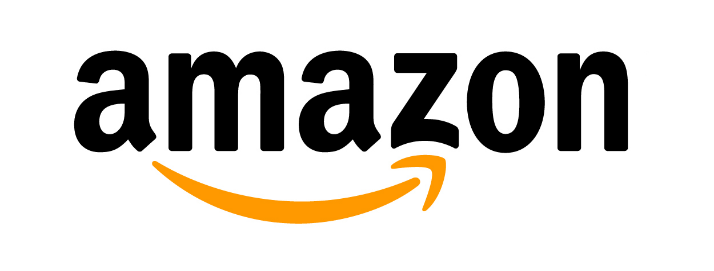 Interactive

Intelligent

User-friendly

Cheap
Case: The future of delivery and good transportation
[Speaker Notes: Bringg: https://www.youtube.com/watch?v=z5_2WBwr2JA

Friendshippr: https://www.youtube.com/watch?v=9NwE9X5Kv48

Shutl: https://www.youtube.com/watch?v=IhY928_TGt4]
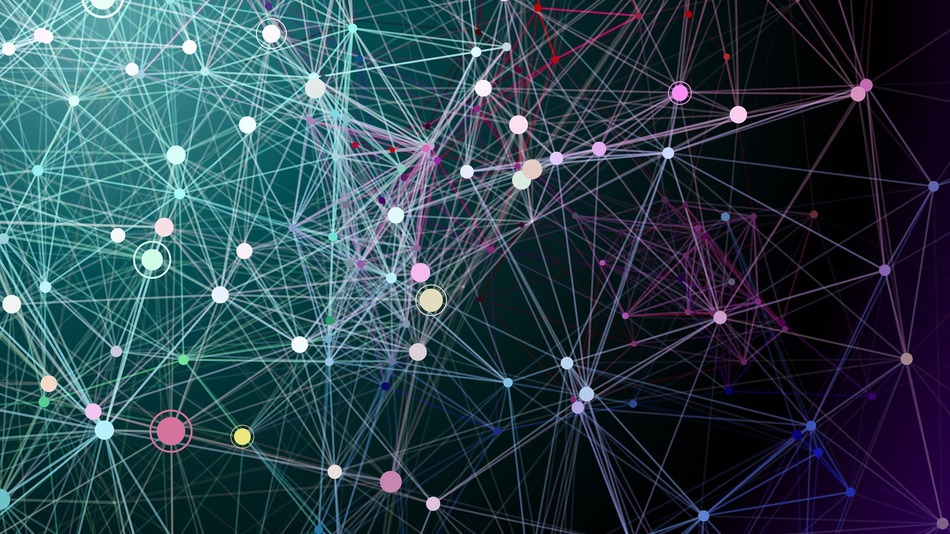 BIG Data and logistic
Case study: DELL
Dell Acquires StatSoft to Bolster Portfolio of Big Data Solutions

StatSoft delivers a full range of advanced analytics tools that help organizations forecast future trends to identify new customers and sales opportunities, forecast industry shifts, explore “what-if” scenarios, and reduce the occurrence of fraud and other business risks

Dell Uses Artificial Intelligence to improve sells.
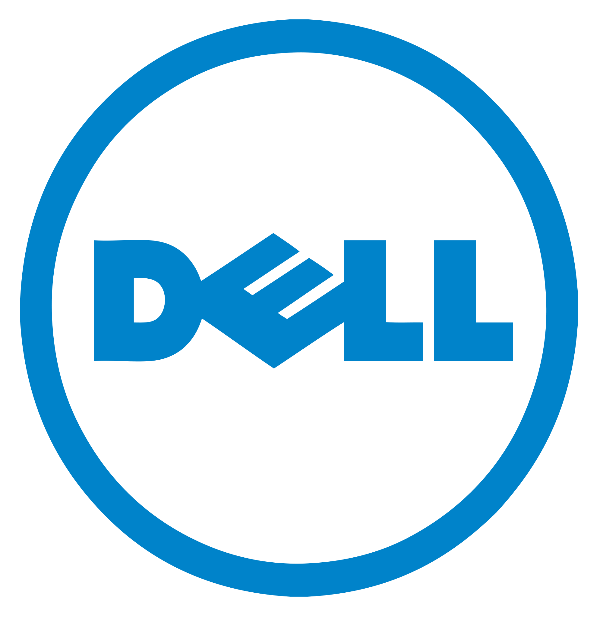 References:
http://www.ecommerce-nation.fr/comment-linnovation-logistique-va-transformer-le-e-commerce-de-demain/
http://www.laposte.fr/entreprise/a-la-une/evenements/comment-l-innovation-logistique-va-transformer-le-commerce-connecte/conference-en-video
https://www.youtube.com/watch?v=wavawmA2EBo
http://www.journaldunet.com/solutions/expert/60022/innovation-it---quelles-perspectives-pour-la-logistique-en-2015.shtml
http://bringg.com/
http://www.shipwire.com/why-shipwire/
http://www.weft.io/
http://www.lenouveleconomiste.fr/lesdossiers/innovations-et-supply-chain-des-optimisations-en-cascade-23153/
http://www.generixgroup.com/
http://www.dropship.com/features
http://transfix.io/
http://www.weft.io/
http://logisticsviewpoints.com/2012/11/19/dell-uses-artificial-intelligence-at-global-command-centers/
http://www.dell.com/learn/us/en/vn/secure/2014-03-17-dell-acquires-statsoft-data-analytics-software
http://www.dell.com/learn/us/en/vn/press-releases/2015-04-29-dell-software-extends-analytics-momentum
http://www.bloomberg.com/research/stocks/private/snapshot.asp?privcapid=222820543
http://www.marketwired.com/press-release/transfix-beyond-uber-for-trucking-nyc-startup-launches-driver-centric-app-2027451.htm
http://recode.net/2015/01/20/transfix-brings-the-uber-model-to-the-800-billion-trucking-industry/
https://www.linkedin.com/company/weft
Thank you for your attention.